Object-Oriented Modeling
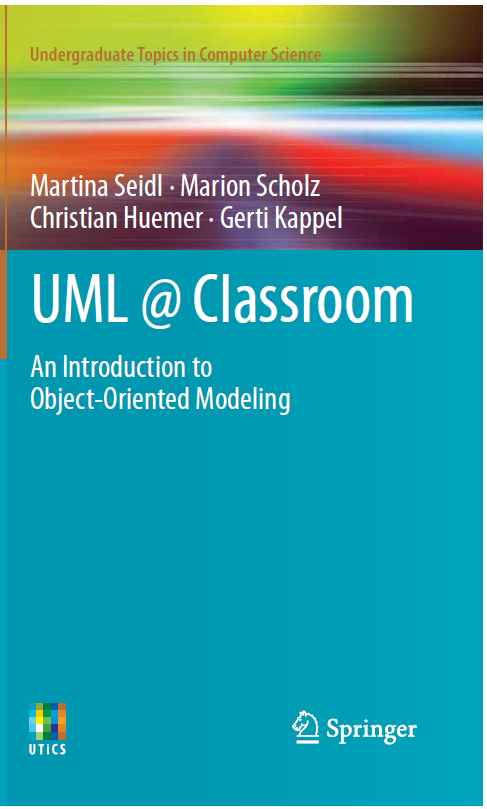 Sequence Diagram
Slides accompanying UML@Classroom
Version 1.0
Literature
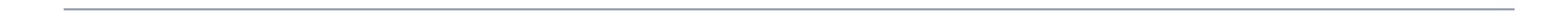 The lecture is based on the following book:
UML @ Classroom: An Introduction to Object-Oriented Modeling
Martina Seidl, Marion Scholz, Christian Huemer and Gerti Kappel

Springer Publishing, 2015

ISBN 3319127411
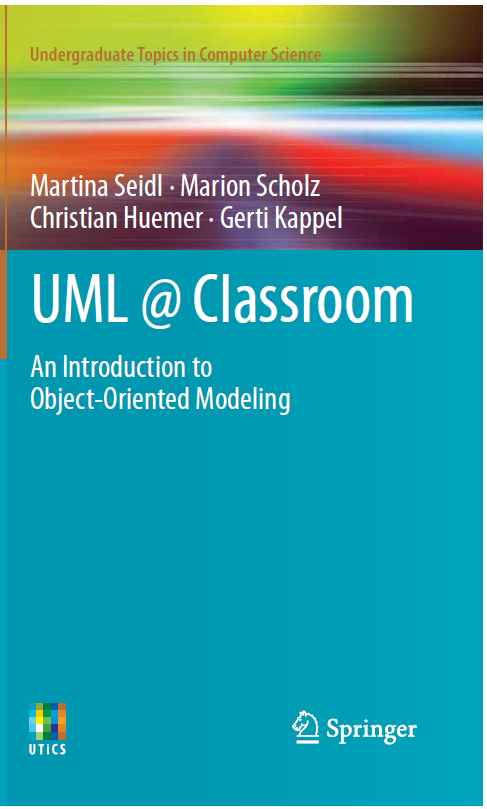 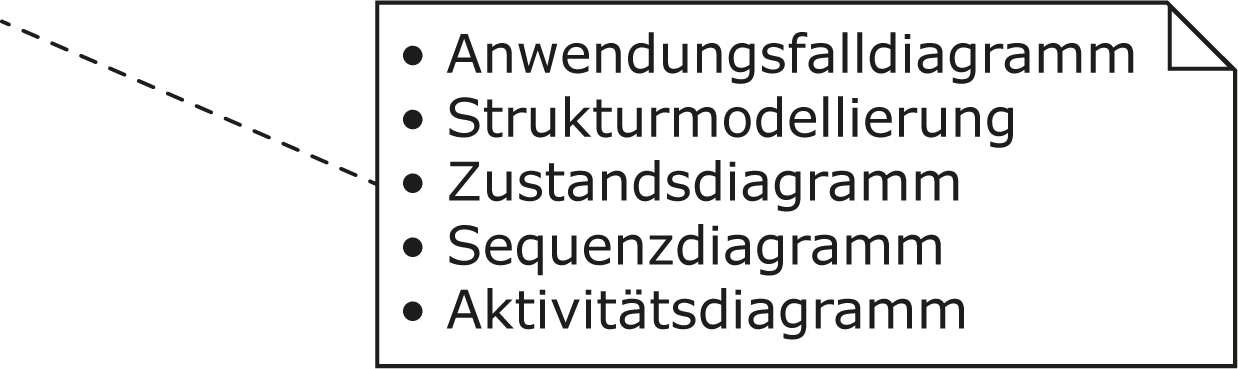 Use Case Diagram
Structure Modeling
State Machine Diagram
Sequence Diagram
Activity Diagram
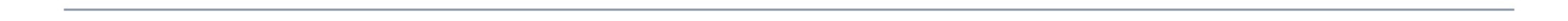 2
Content
Introduction
Interactions and interaction partners
Messages
Combined fragments
Branches and loops
Concurrency and order
Filters and assertions
Further language elements
Further types of interaction diagrams
3
Introduction
Modeling inter-object behavior
= interactions between objects
Interaction
Specifies how messages and data are exchanged between interaction partners
Interaction partners
Human (lecturer, administrator, …)
Non-human (server, printer, executable software, …)
Examples of interactions
Conversation between persons
Message exchange between humans and a software system
Communication protocols
Sequence of method calls in a program
…
4
Interaction Diagrams
Used to specify interactions
Modeling concrete scenarios
Describing communication sequences at different levels of detail

Interaction Diagrams show the following: 
Interaction of a system with its environment
Interaction between system parts in order to show how a specific use case can be implemented
Interprocess communication in which the partners involved must observe certain protocols
Communication at class level (operation calls, inter-object behavior)
5
Sequence Diagram
Two-dimensional diagram 
Horizontal axis: involved interaction partners
Vertical axis: chronological order of the interaction
Interaction = sequence of event specifications
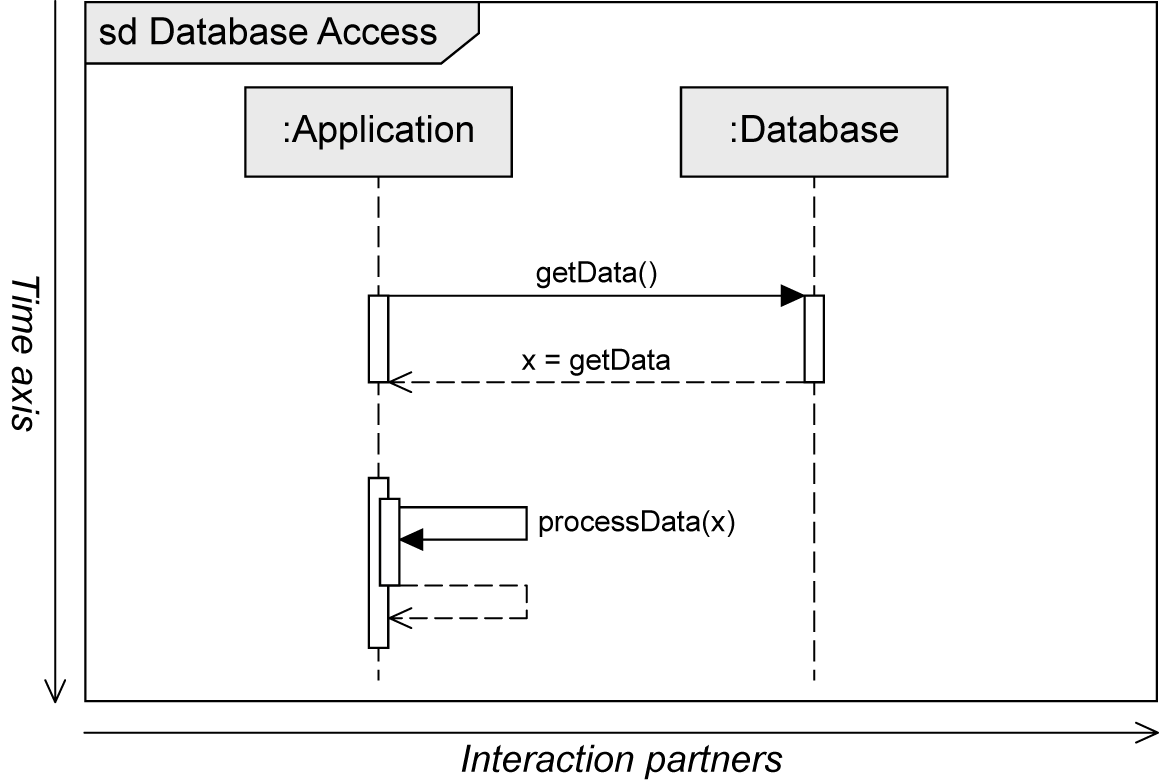 6
Interaction Partners
Interaction partners are depicted as lifelines
Head of the lifeline
Rectangle that contains the expression roleName:Class
Roles are a more general concept than objects
Object can take on different roles over its lifetime
Body of the lifeline 
Vertical, usually dashed line
Represents the lifetime of the object associated with it
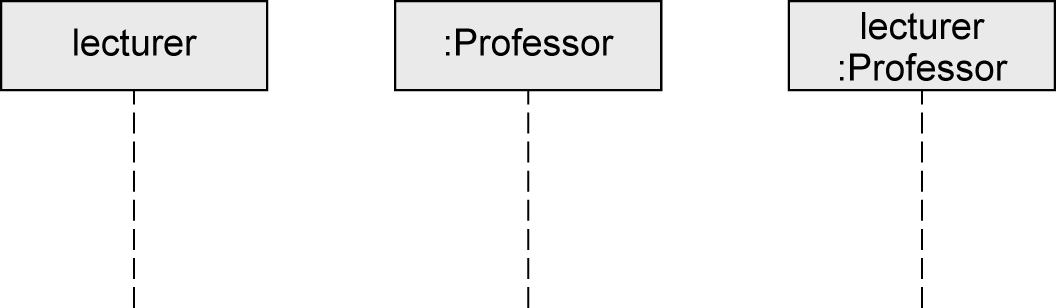 Head of the lifeline
Body of the Lifeline
7
Exchanging Messages (1/2)
Interaction: sequence of events
Message is defined via send event and receive event

Execution specification
Continuous bar
Used to visualize when an interaction partner executes some behavior
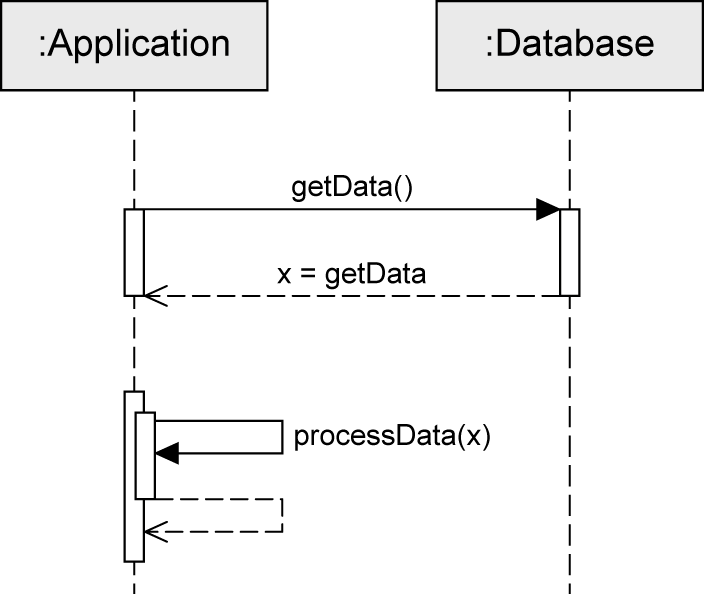 Send event
Receive event
Execution specification
8
Exchanging Messages (2/2)
Order of messages:
… on one lifeline
… on different lifelines
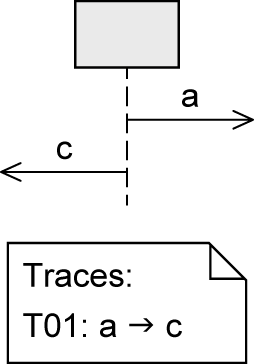 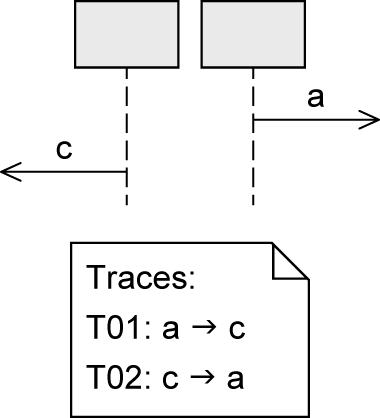 »Happens before«
… on different lifelines which exchange messages
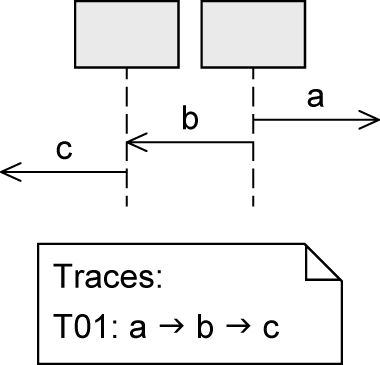 9
Messages (1/3)
Synchronous message
Sender waits until it has received a response message before continuing
Syntax of message name: msg(par1,par2)
msg: the name of the message
par: parameters separated by commas
Asynchronous message
Sender continues without waiting for a response message
Syntax of message name: msg(par1,par2)
Response message
May be omitted if content and location are obvious
Syntax: att=msg(par1,par2):val
att: the return value can optionally be assigned to a variable
msg: the name of the message
par: parameters separated by commas
val: return value
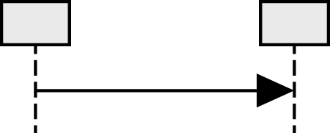 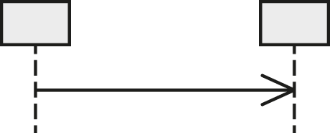 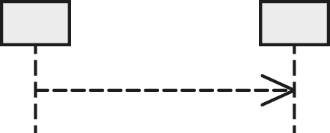 10
Messages (2/3)
Object creation
Dashed arrow
Arrowhead points to the head of the lifeline of theobject to be created
Keyword new

Object destruction
Object is deleted
Large cross (×) at the end of the lifeline
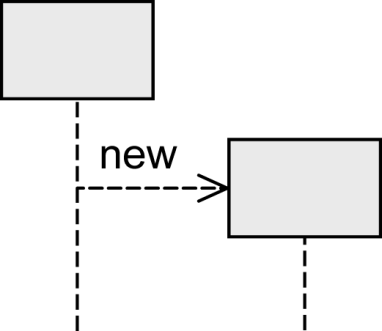 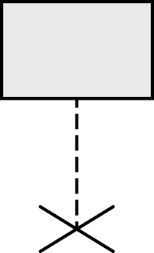 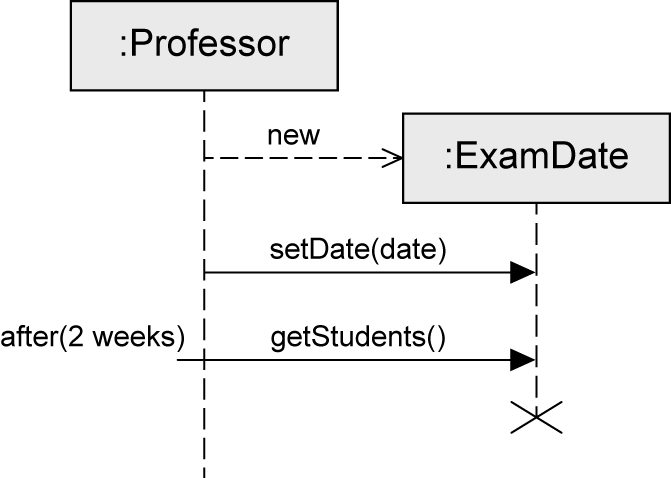 11
Messages (3/3)
Found message
Sender of a message is unknown or not relevant
Lost message
Receiver of a message is unknown or not relevant
Time-consuming message
"Message with duration"
Usually messages are assumed to be transmitted without any loss of time
Express that time elapses between the sending and the receipt of a message
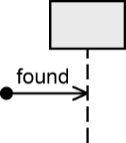 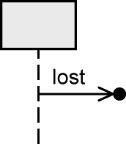 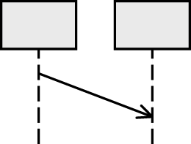 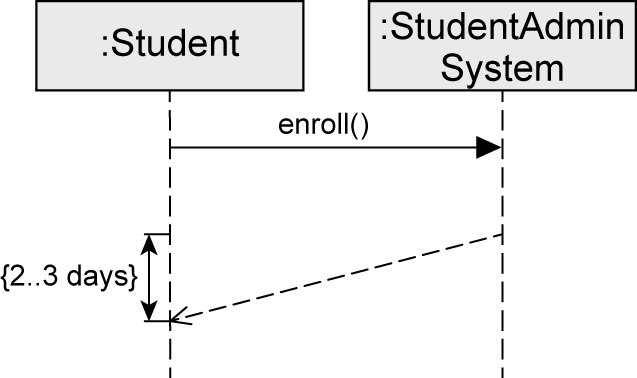 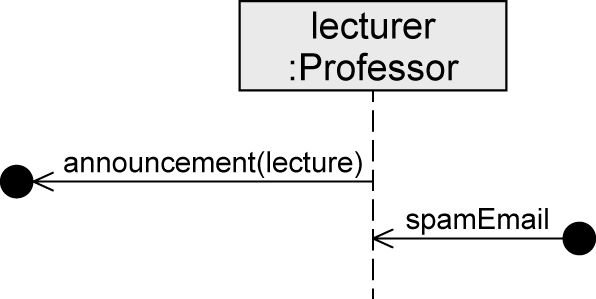 12
Combined Fragments
Model various control structures
12 predefined types of operators
Combined Fragment
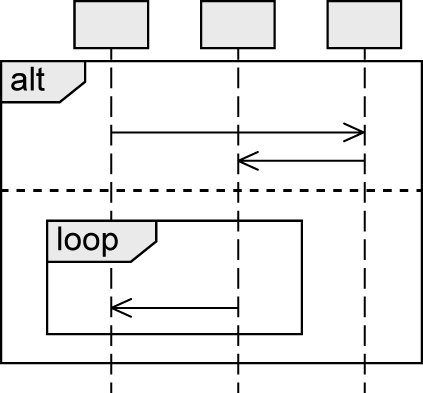 Operator
Operand
Operand
Operand
13
Types of Combined Fragments
Branches and loops
Concurrency and order
Filters and assertions
14
alt Fragment
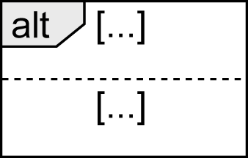 To model alternative sequences
Similar to switch statement in Java
Guards are used to select the one path to be executed
Guards
Modeled in square brackets
default: true
predefined: [else]

Multiple operands
Guards have to be disjoint to avoid indeterministic behavior
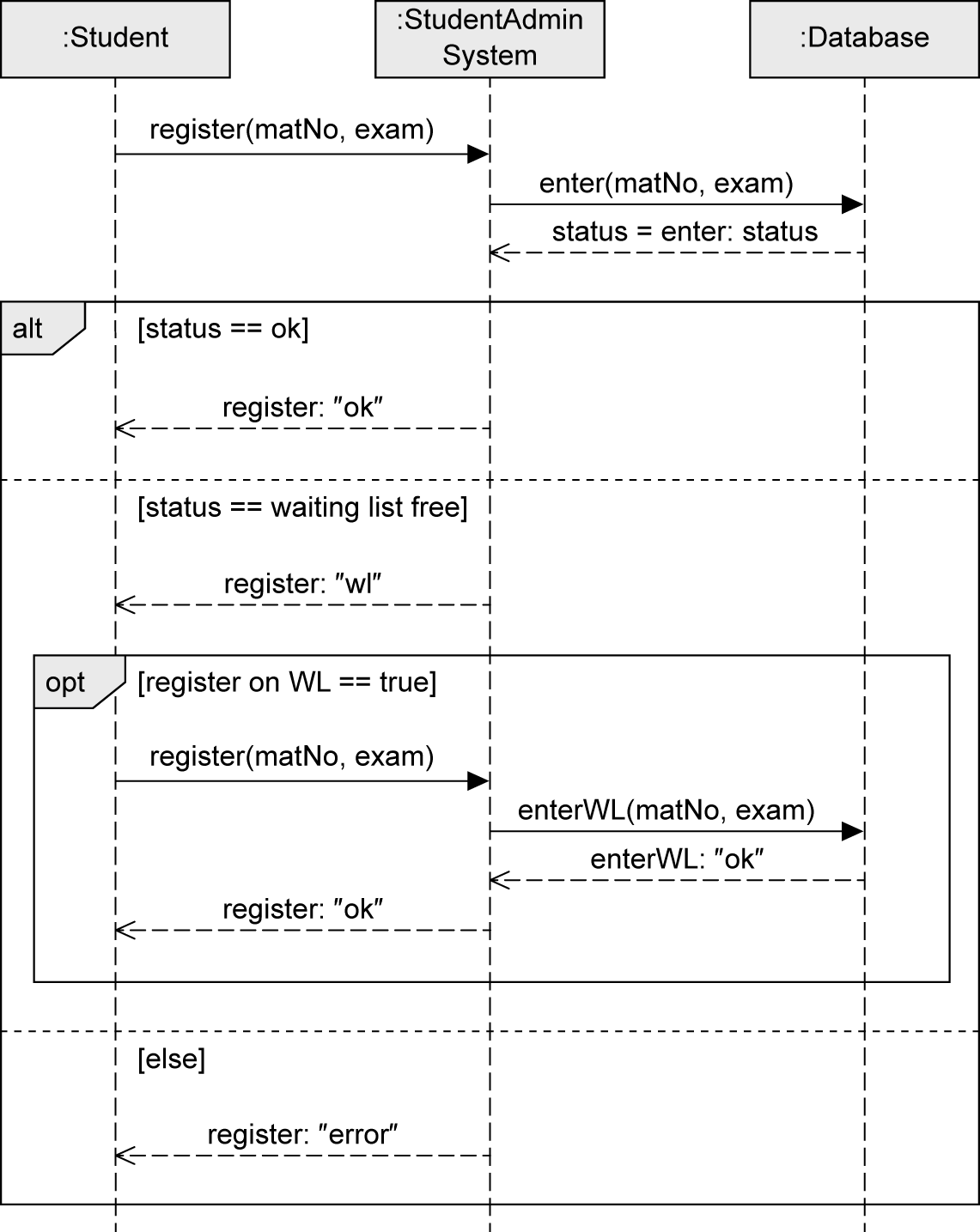 15
opt Fragment
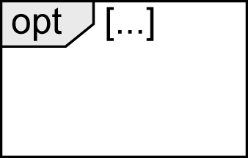 To model an optional sequence
Actual execution at runtime is dependent on the guard
Exactly one operand
Similar to if statement without else branch
equivalent to alt fragment with two operands, one of which is empty
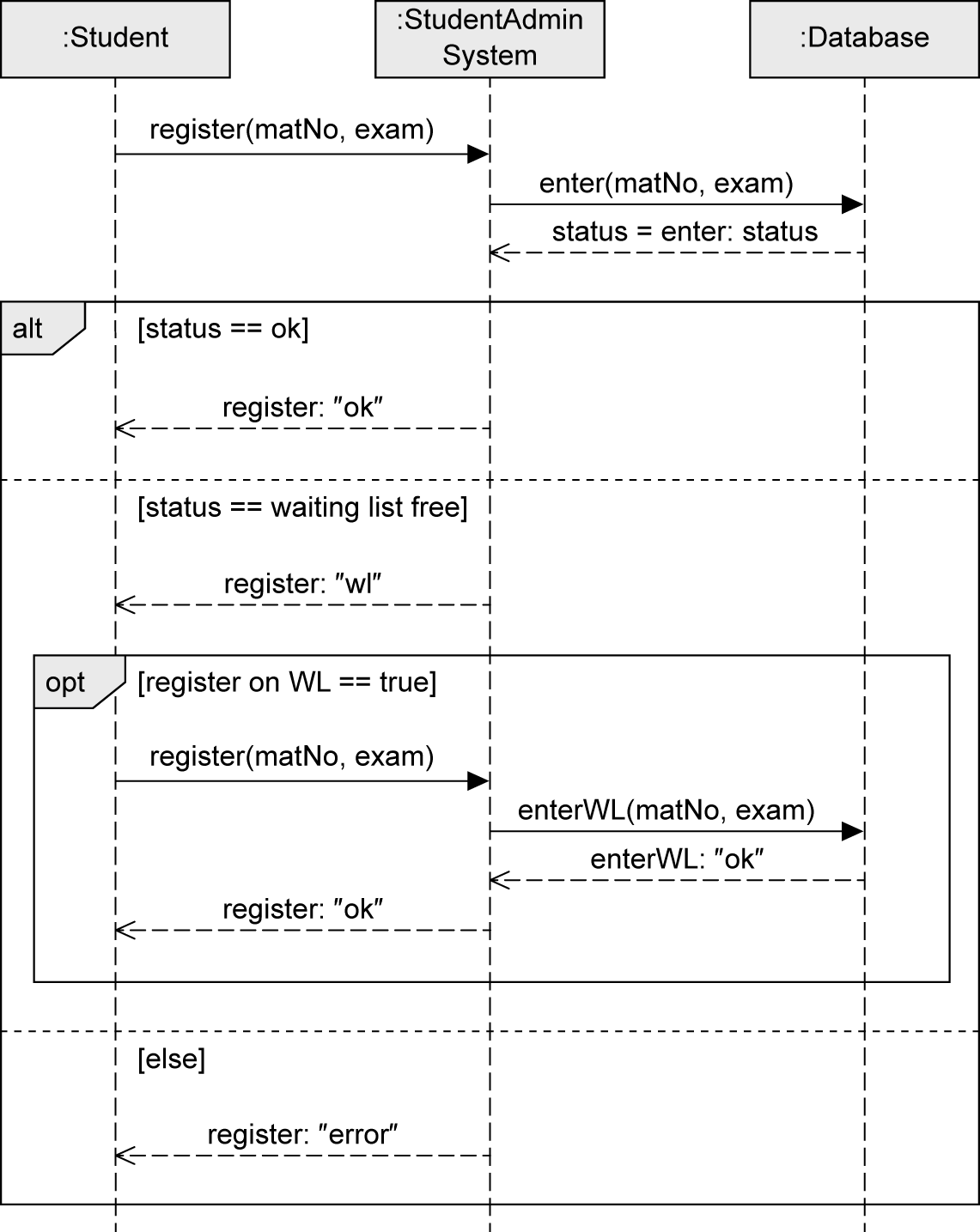 16
loop Fragment
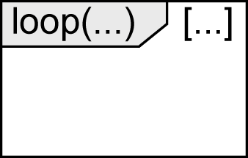 To express that a sequence is to be executed repeatedly
Exactly one operand
Keyword loop followed by the minimal/maximal number of iterations (min..max) or (min,max)
default: (*) .. no upper limit
Guard 
Evaluated as soon as the minimum number of iterations has taken place
Checked for each iteration within the (min,max) limits
If the guard evaluates to false, the execution of the loop is terminated
Max
Min
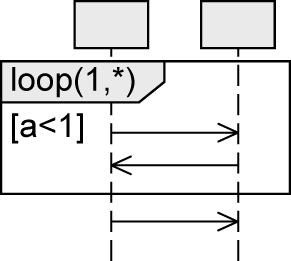 Guard
Notation alternatives:

loop(3,8) = loop(3..8)
loop(8,8) = loop (8)
loop = loop (*) = loop(0,*)
loop is executed at least once, then as long as a<1 is true
17
break Fragment
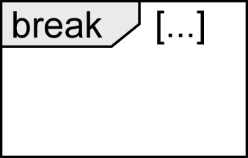 Simple form of exception handling
Exactly one operand with a guard
If the guard is true:
Interactions within this operand are executed
Remaining operations of the surroundingfragment are omitted
Interaction continues in the next higherlevel fragment
Different behavior than opt fragment
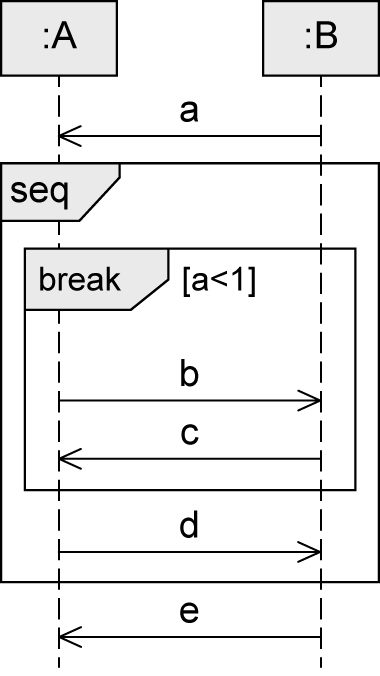 Not executed if break is executed
18
loop and break Fragment - Example
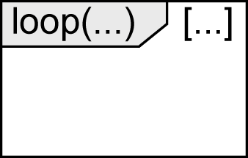 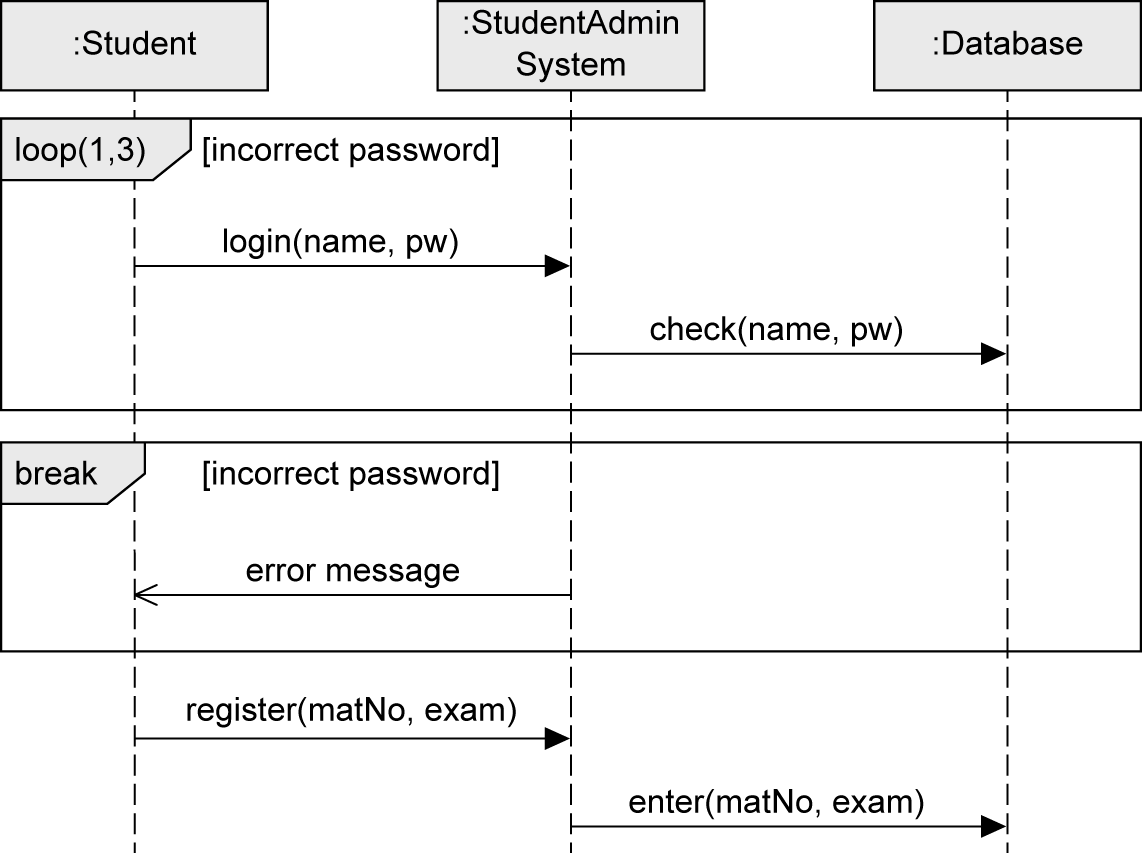 19
seq Fragment
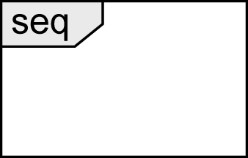 Default order of events
Weak sequencing:
The ordering of events within each of the operands is maintained in the result.
Events on different lifelines from different operands may come in any order.
Events on the same lifeline from different operands are ordered such that an event of the first operand comes before that of the second operand.
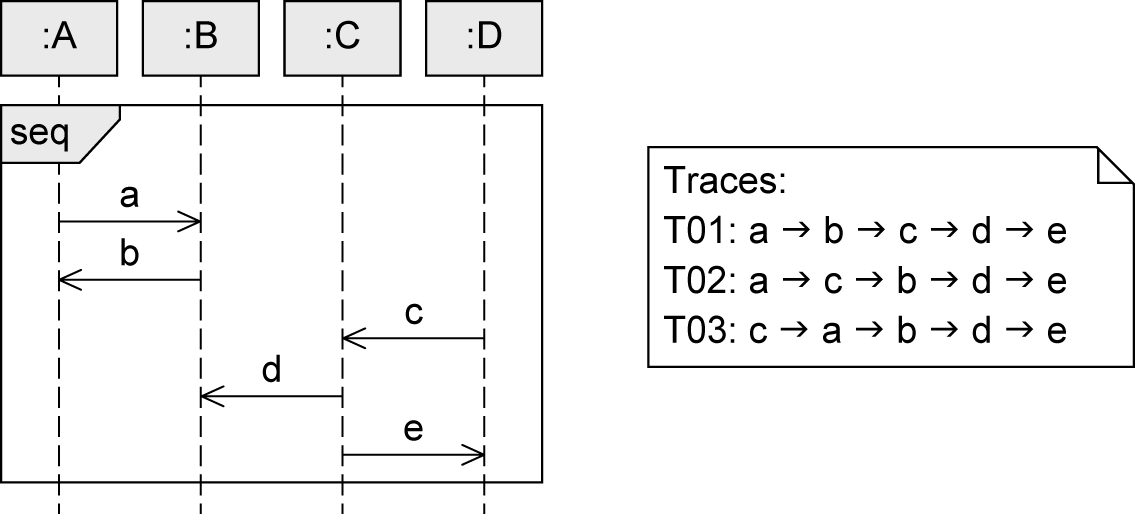 20
seq Fragment – Example
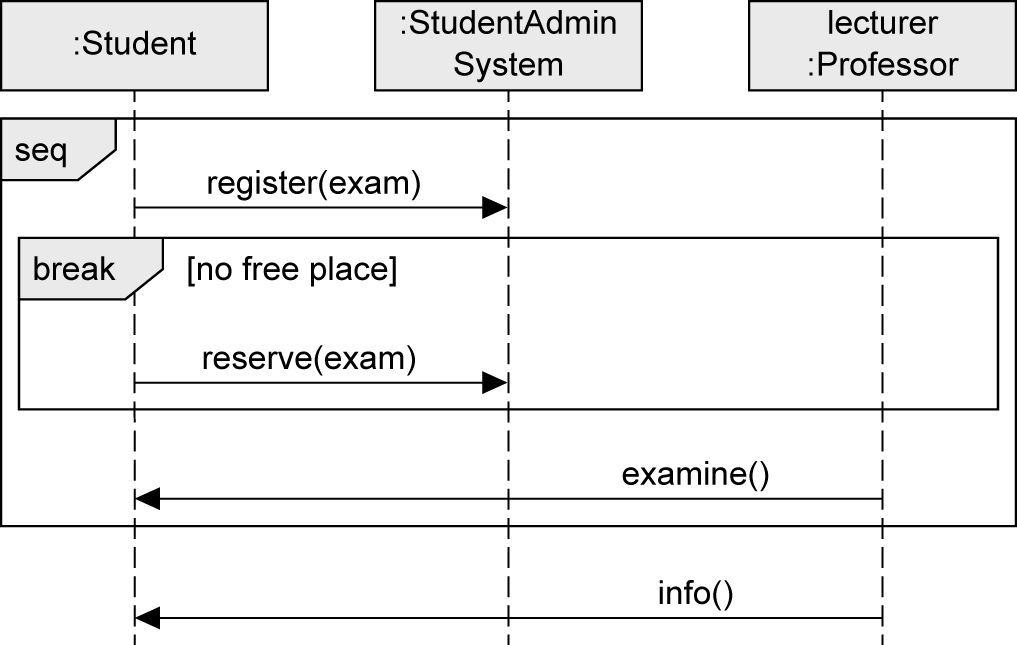 21
strict Fragment
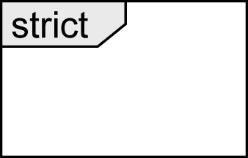 Sequential interaction with order
Order of event occurrences on different lifelines between different operands is significant
Messages in an operand that is higher up on the vertical axis are always exchanged before the messages in an operand that is lower down on the vertical axis
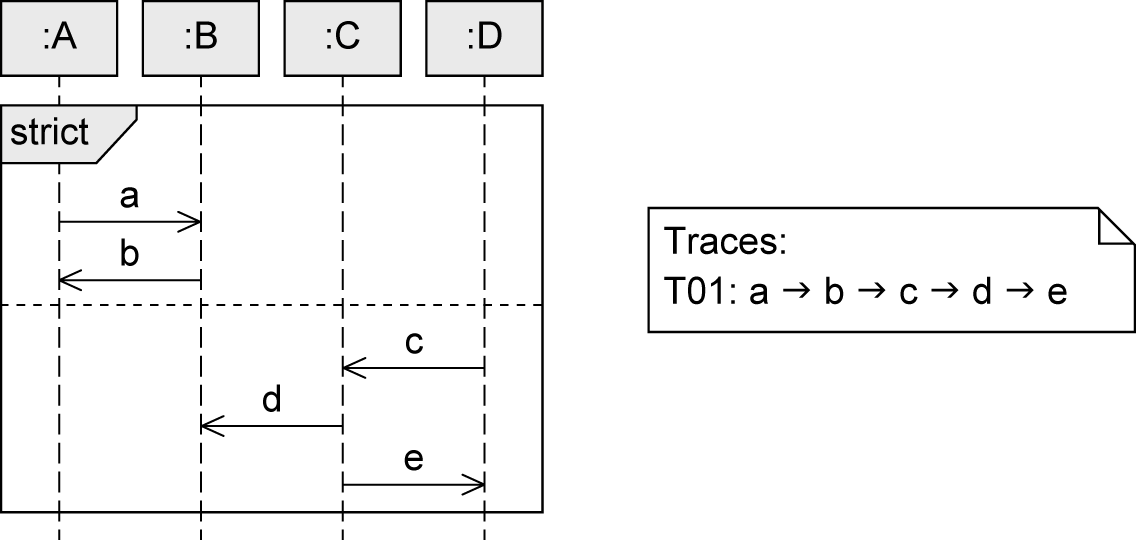 22
strict Fragment - Example
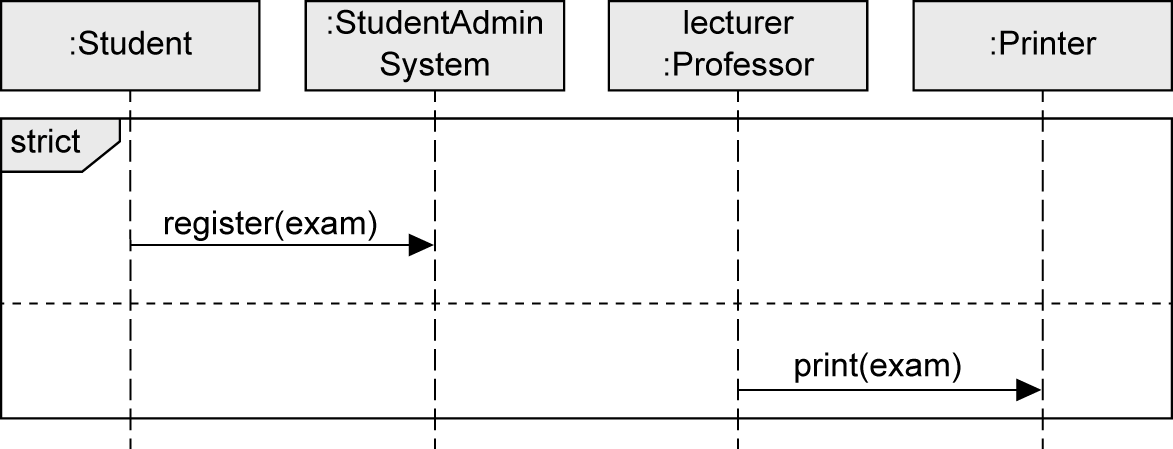 23
par Fragment
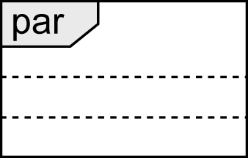 To set aside chronological order between messages in different operands
Execution paths of different operands can be interleaved
Restrictions of each operand need to be respected
Order of the different operands is irrelevant
Concurrency, no true parallelism
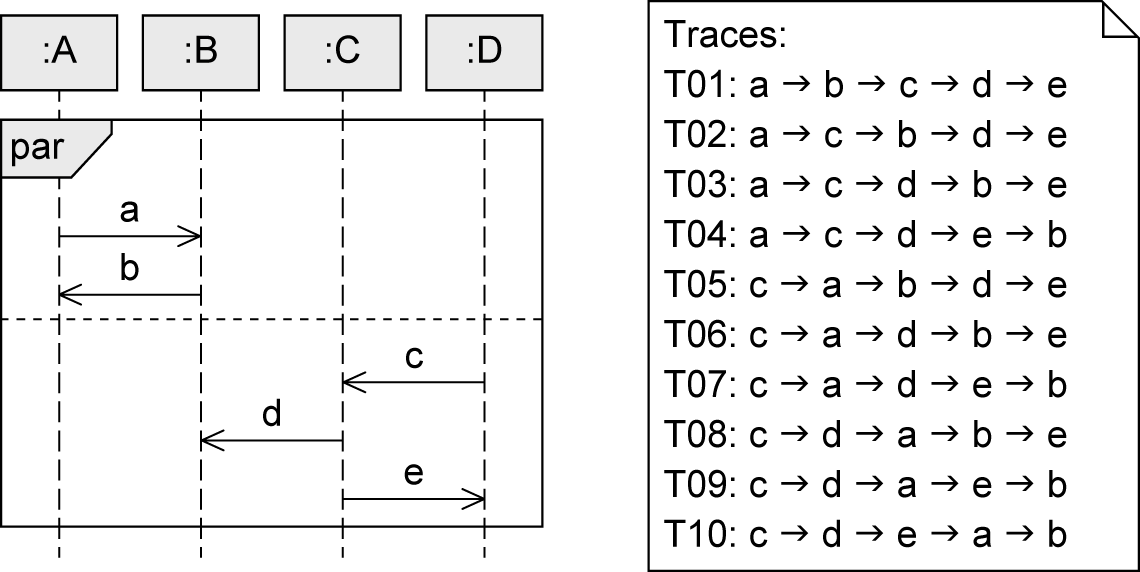 24
par Fragment - Example
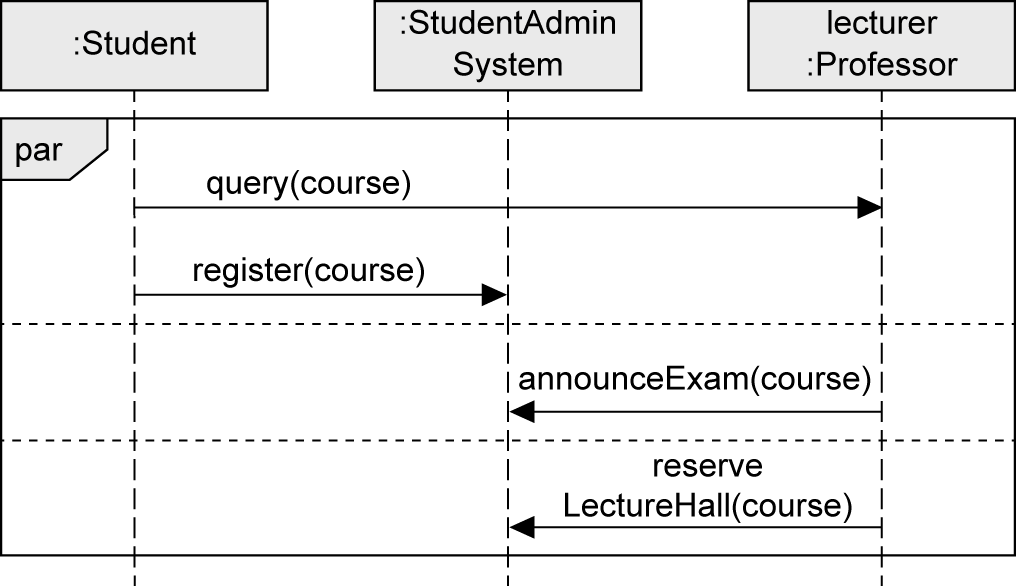 25
Coregion
To model concurrent events of a single lifeline
Order of event occurrences within a coregion is not restricted
Area of the lifeline to be covered by the coregion is marked by square brackets rotated by 90 degrees
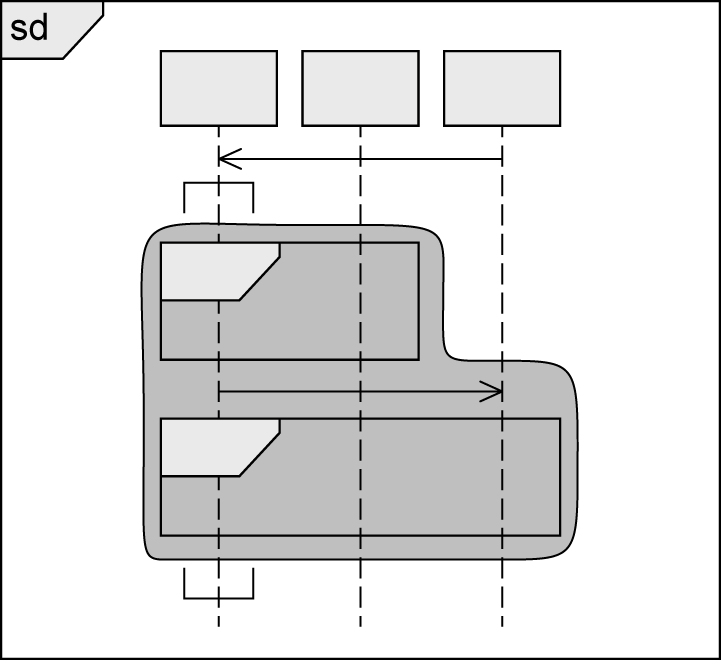 Impact of
coregion
Coregion
26
Coregion – Example
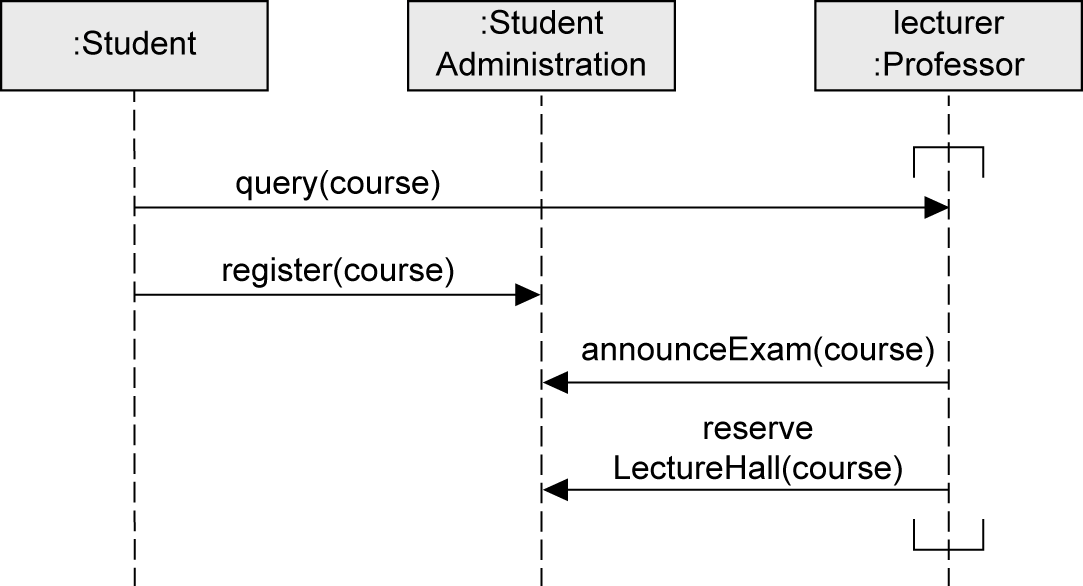 27
critical Fragment
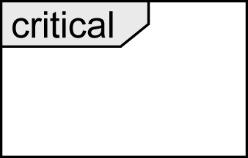 Atomic area in the interaction (one operand)
To make sure that certain parts of an interaction are not interrupted by unexpected events
Order within critical: default order seq
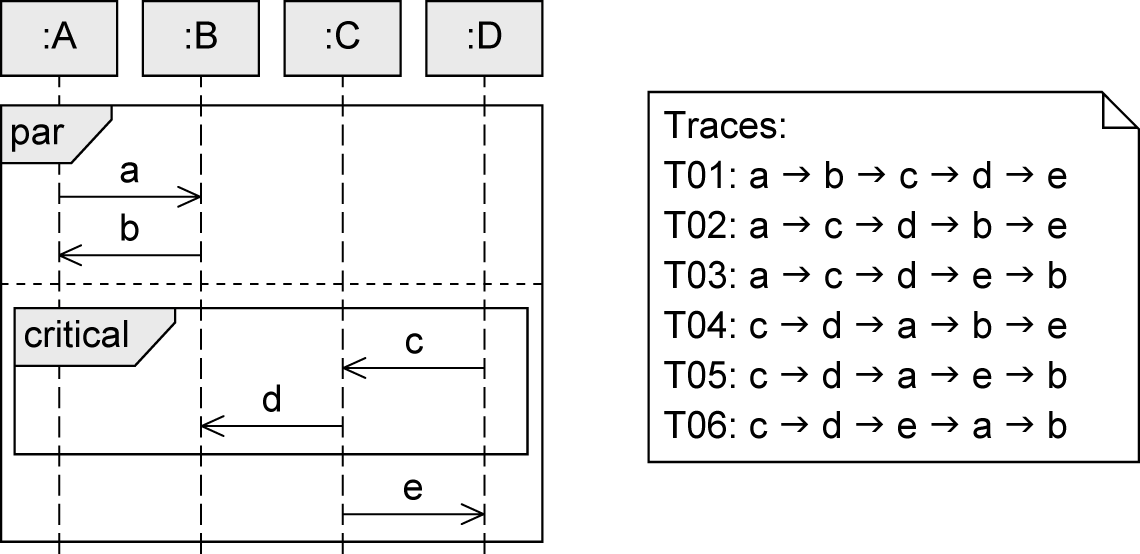 28
critical Fragment - Example
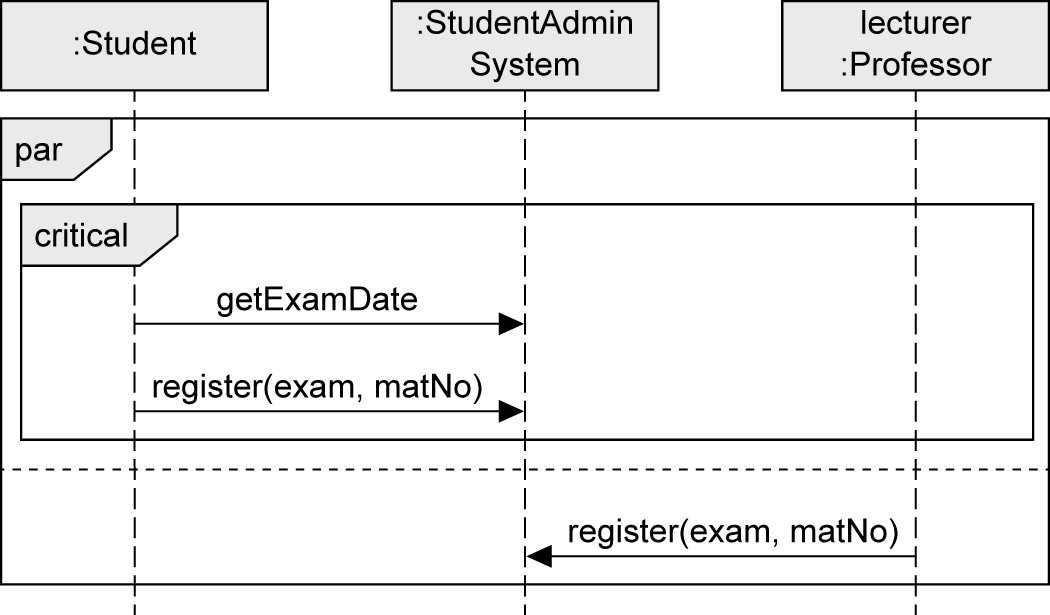 29
ignore Fragment
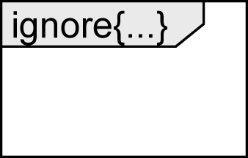 To indicate irrelevant messages
Messages may occur at runtime but have no further significance
Exactly one operand
Irrelevant messages in curly brackets after the keyword ignore
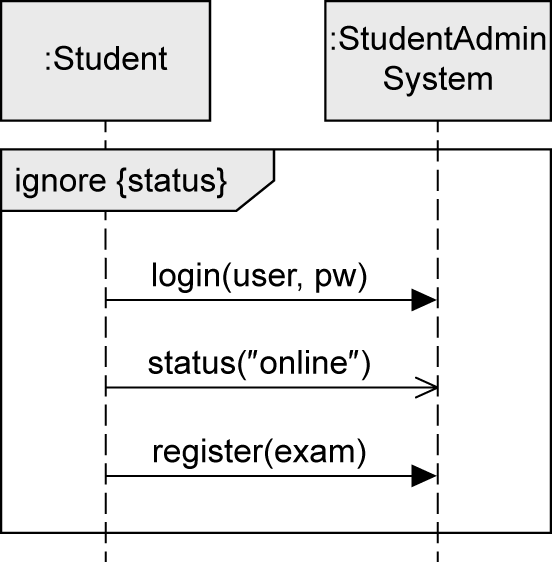 30
consider Fragment
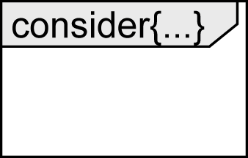 To specify those messages that are of particular importance for the interaction under consideration
Exactly one operand, dual to ignore fragment
Considered messages in curly brackets after the keyword consider
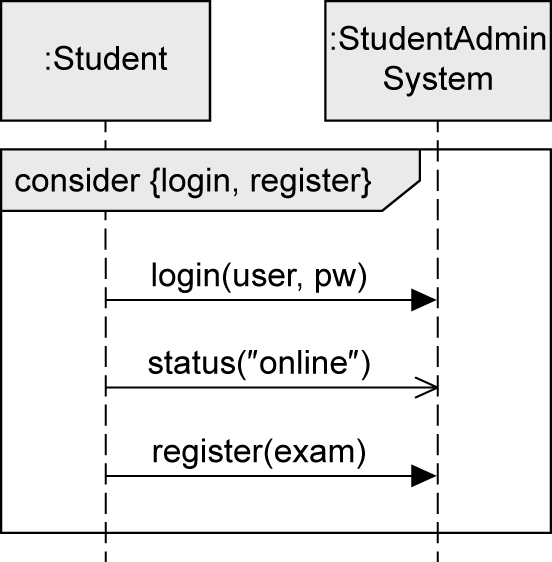 31
ignore vs. consider
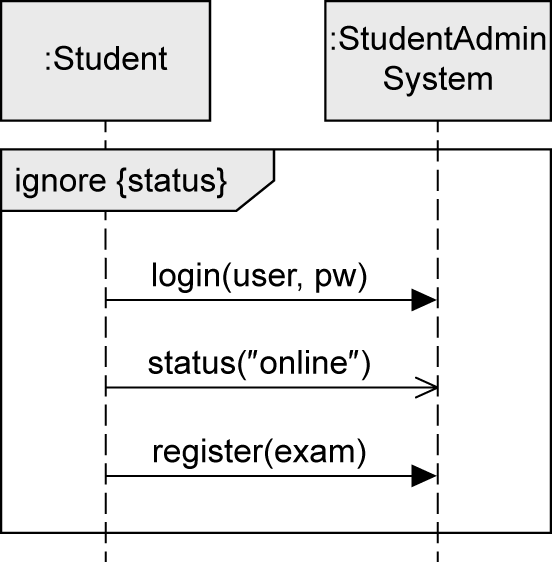 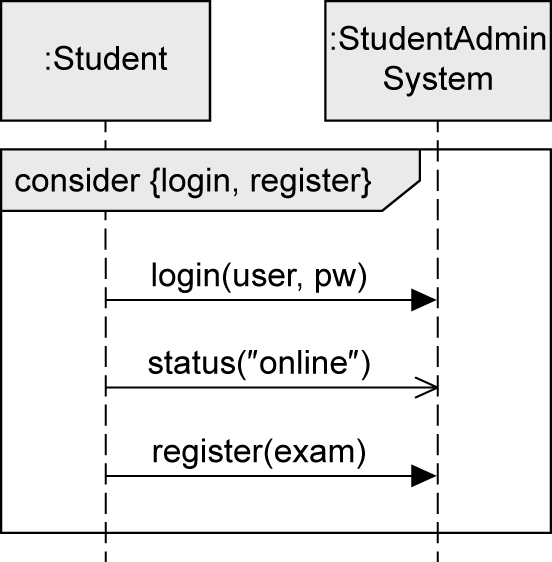 32
assert Fragment
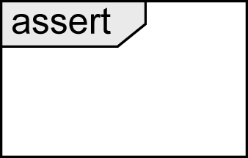 To identify certain modeled traces as mandatory
Deviations that occur in reality but that are not included in the diagram are not permitted
Exactly one operand
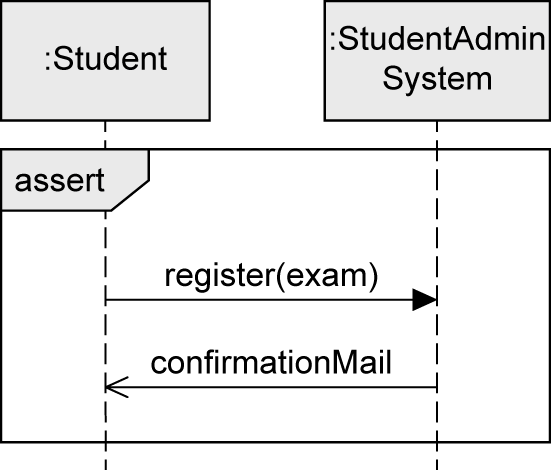 33
neg Fragment
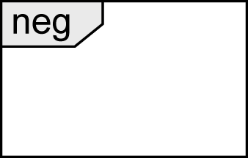 To model invalid interactions
Describing situations that must not occur
Exactly one operand
Purpose
Explicitly highlighting frequently occurring errors
Depicting relevant, incorrect sequences
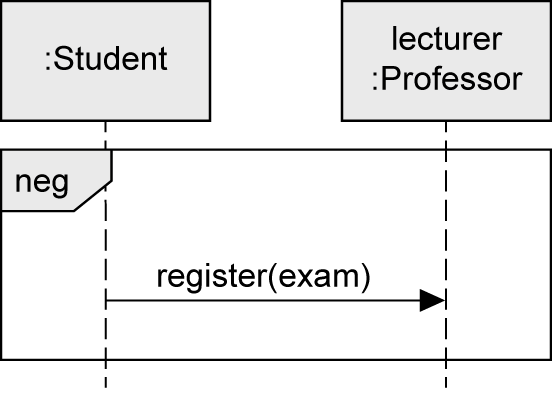 34
Interaction Reference
Integrates one sequence diagram in another sequence diagram
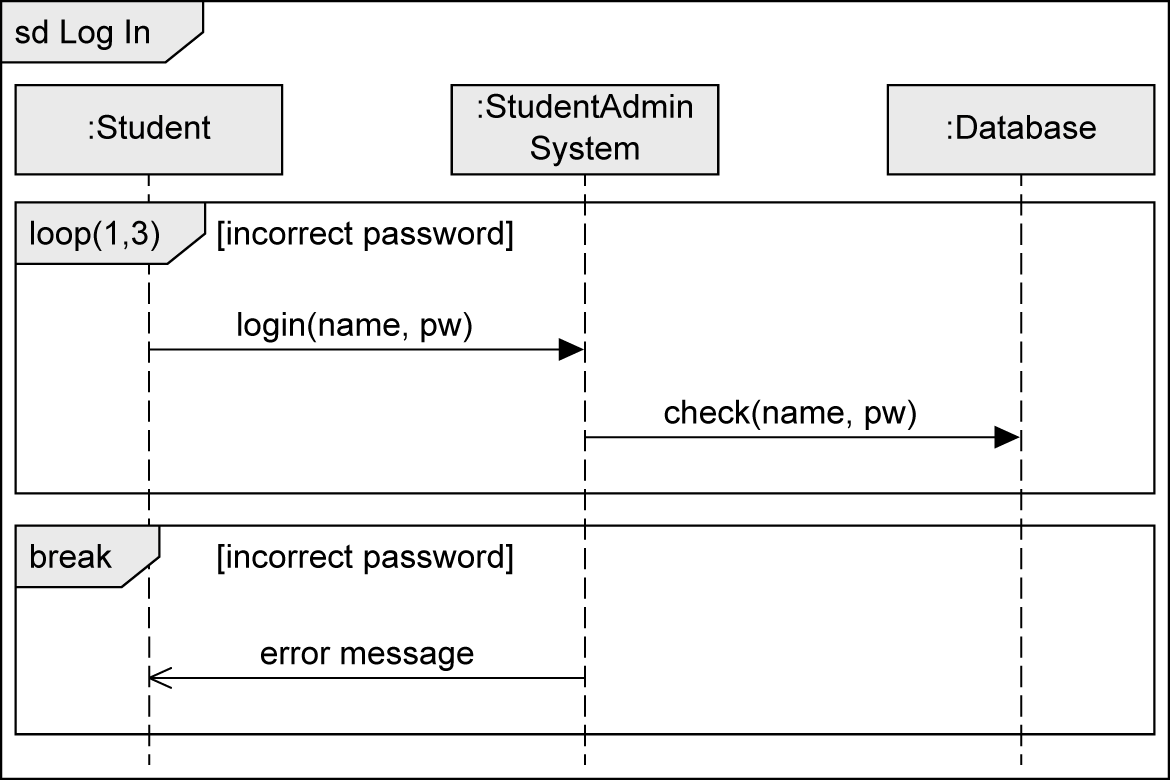 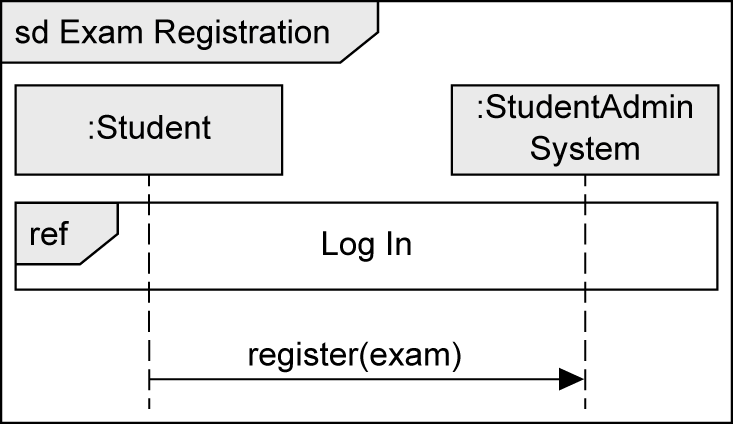 35
Gate
Allows you to send and receive messages beyond the boundaries of the interaction fragment
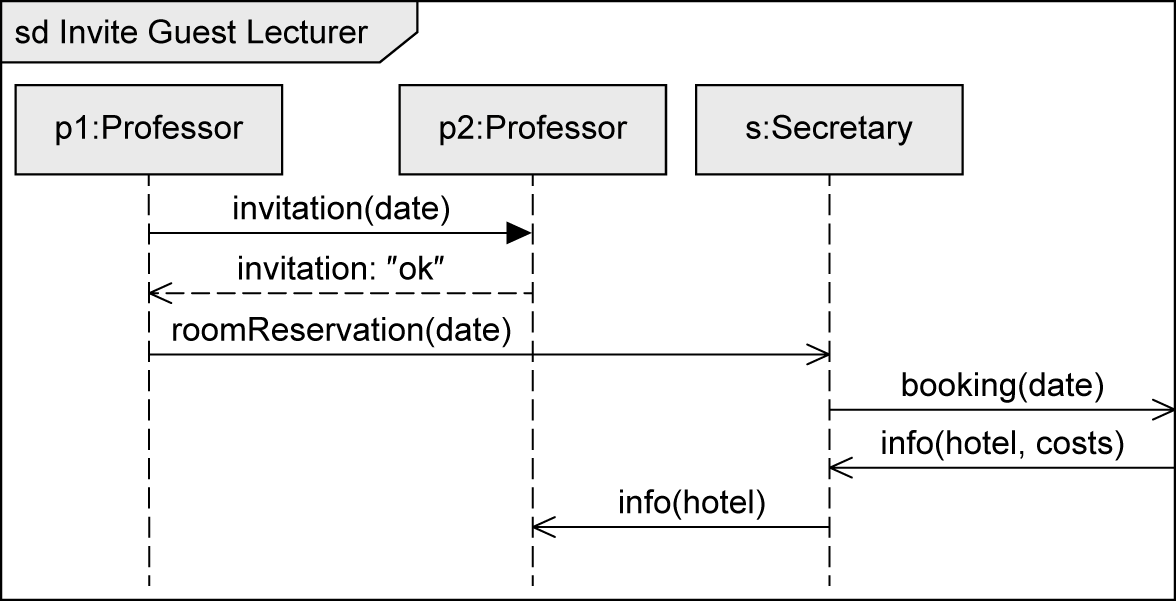 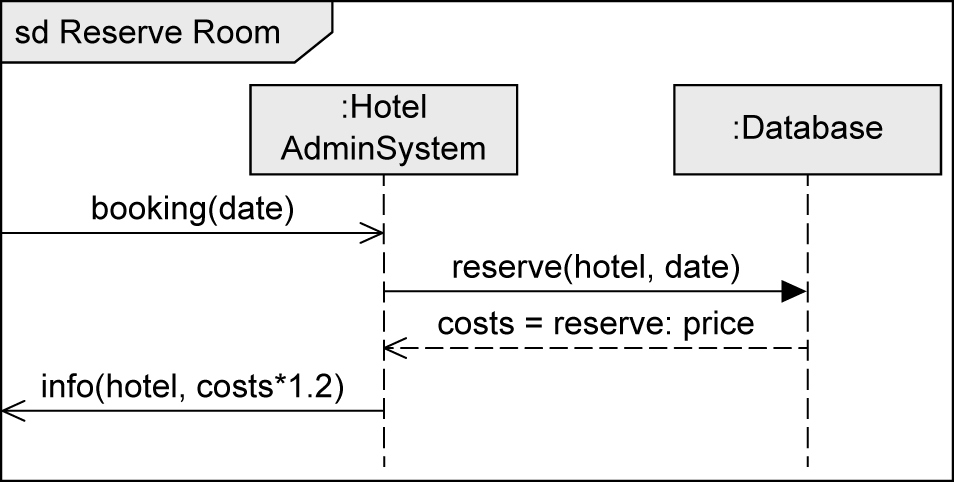 36
Continuation Marker
Modularizes the operands of an alt fragment
Breaks down complex interactions into parts and connect them to one another with markers
Start marker points to target marker 
No return to the start marker (in contrast to an interaction reference)
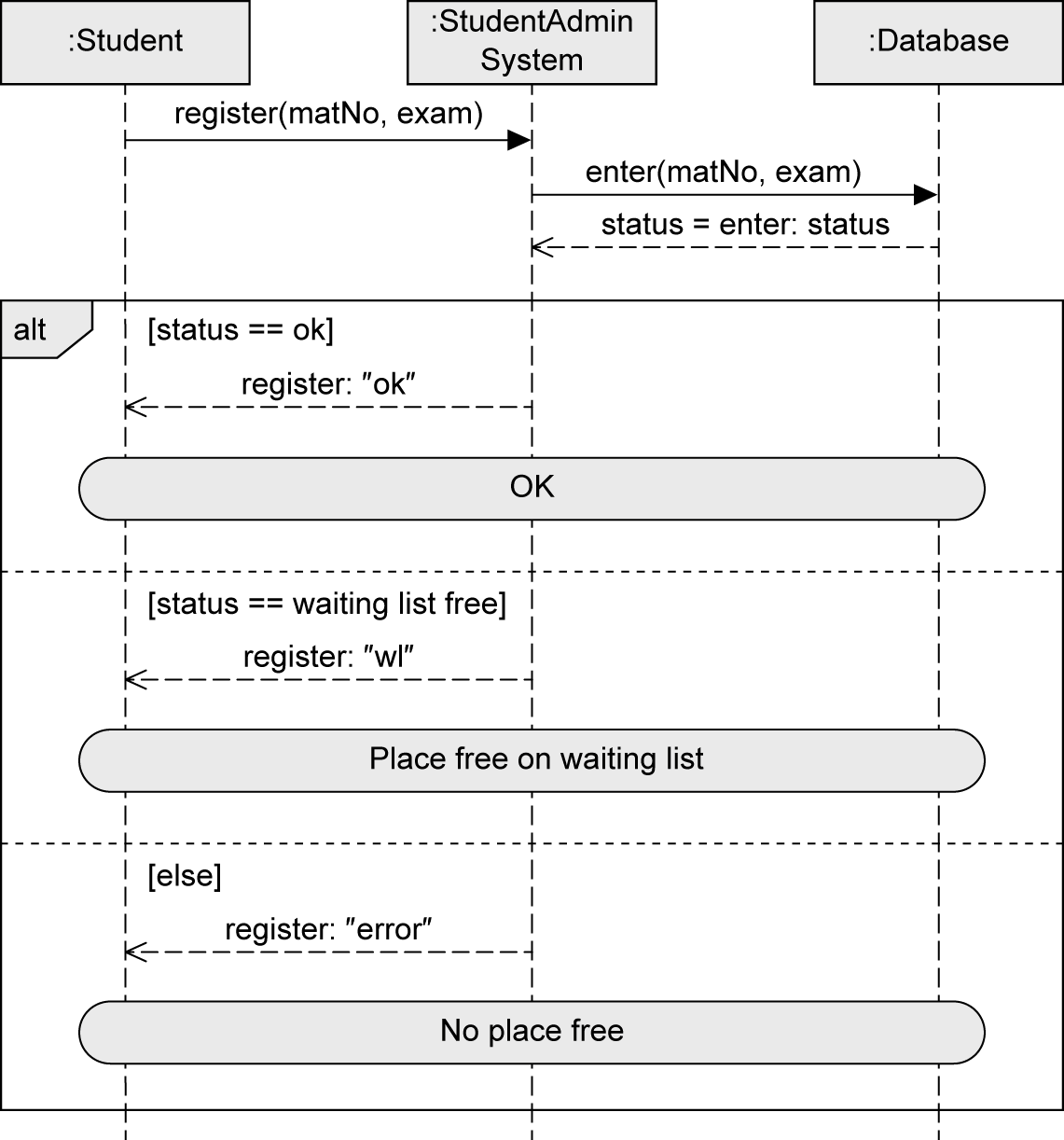 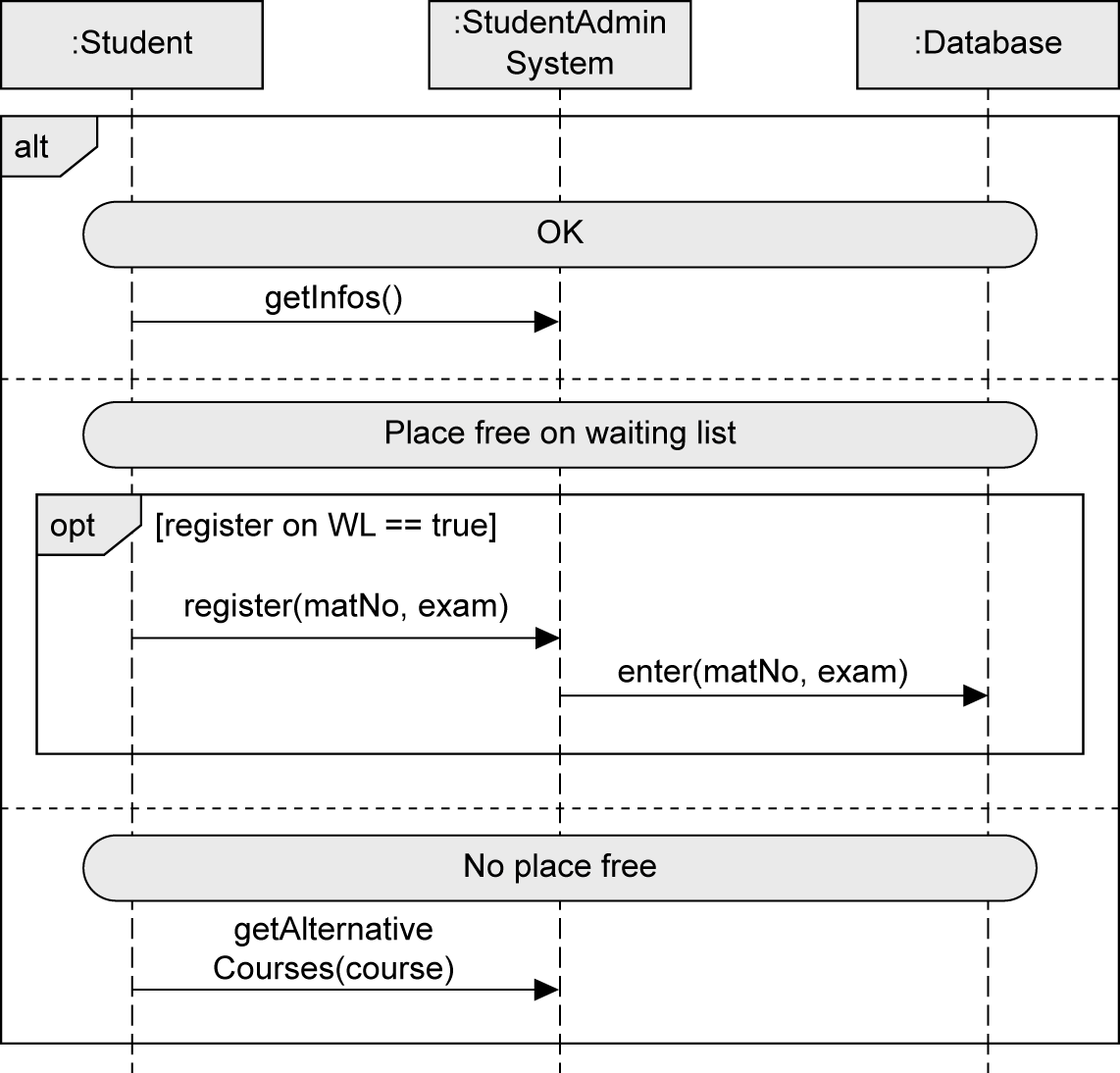 Target
marker
Start
marker
37
Local Attributes and Parameters
Every sequence diagram is enclosed by a rectangular frame with a small pentagon in the upper left corner
Keyword sd, name of the sequence diagram, parameters (optional)
Example:
void func (int par1, int par2) {
  int x = 0;
  String y = "Test";
  ...
}
Option 2:
Option 1:
Parameter
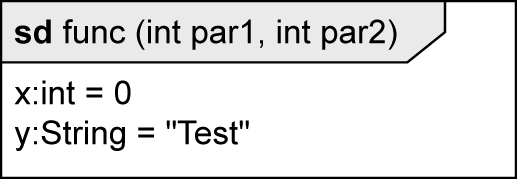 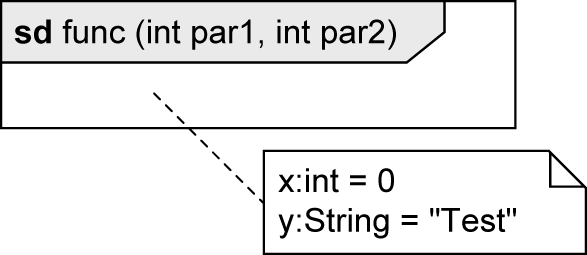 Local
attributes
38
Time Constraints
Types
Point in time for event occurrence
Relative: e.g., after(5sec)
Absolute: e.g., at(12.00)
Time period between two events
{lower..upper}
 E.g., {12.00..13.00}
Predefined actions
now: current time
Can be assigned to an attribute and then used in a time constraint
Duration: calculation of the duration of a message transmission
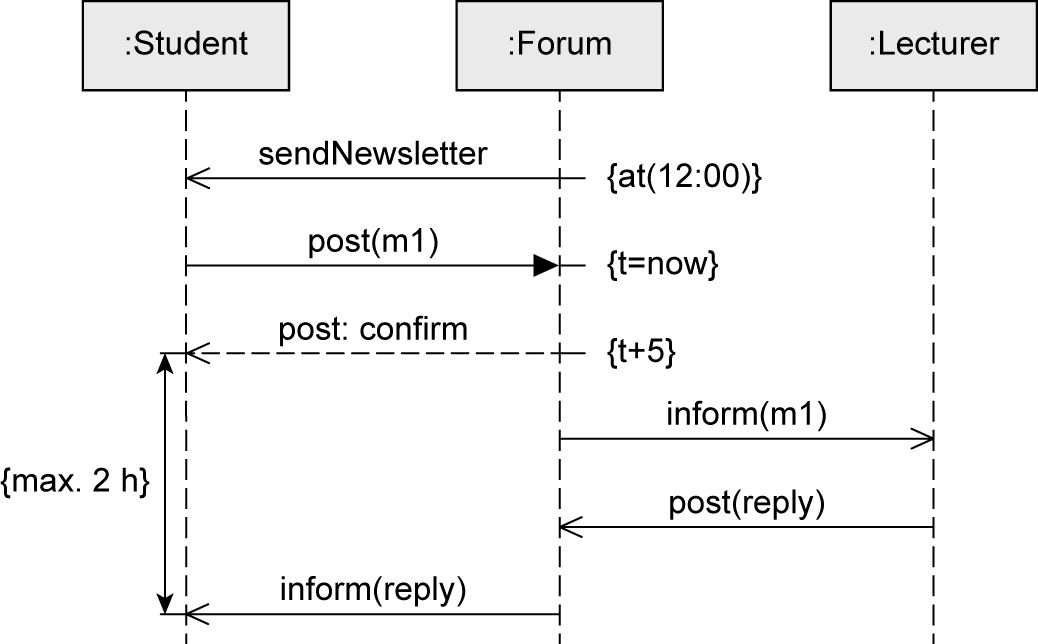 39
State Invariant
Asserts that a certain condition must be fulfilled at a certain time
Always assigned to a specific lifeline
Evaluation before the subsequent event occurs
If the state invariant is not true, either the model or the implementation is incorrect 
Three alternative notations:
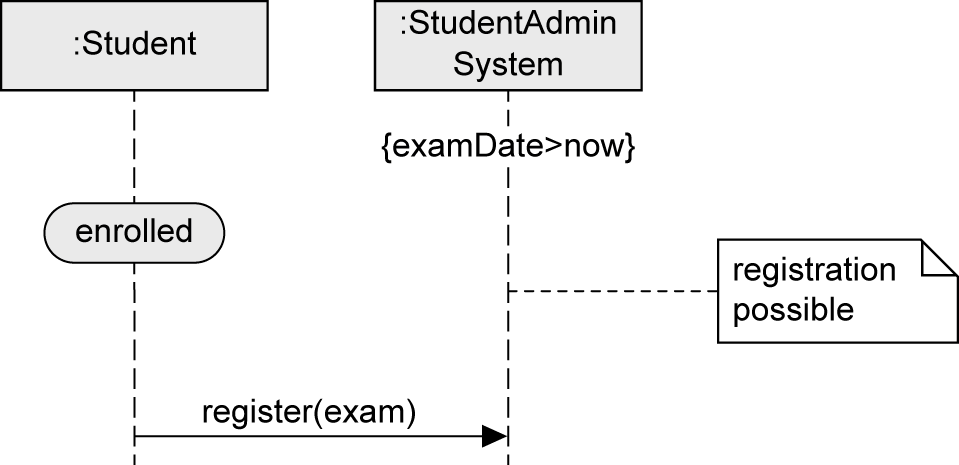 40
Four Types of Interaction Diagrams (1/4)
Based on the same concepts
Generally equivalent for simple interactions, but different focus 

Sequence diagram
Vertical axis: 
	chronological order
Horizontal axis:
	interaction partners
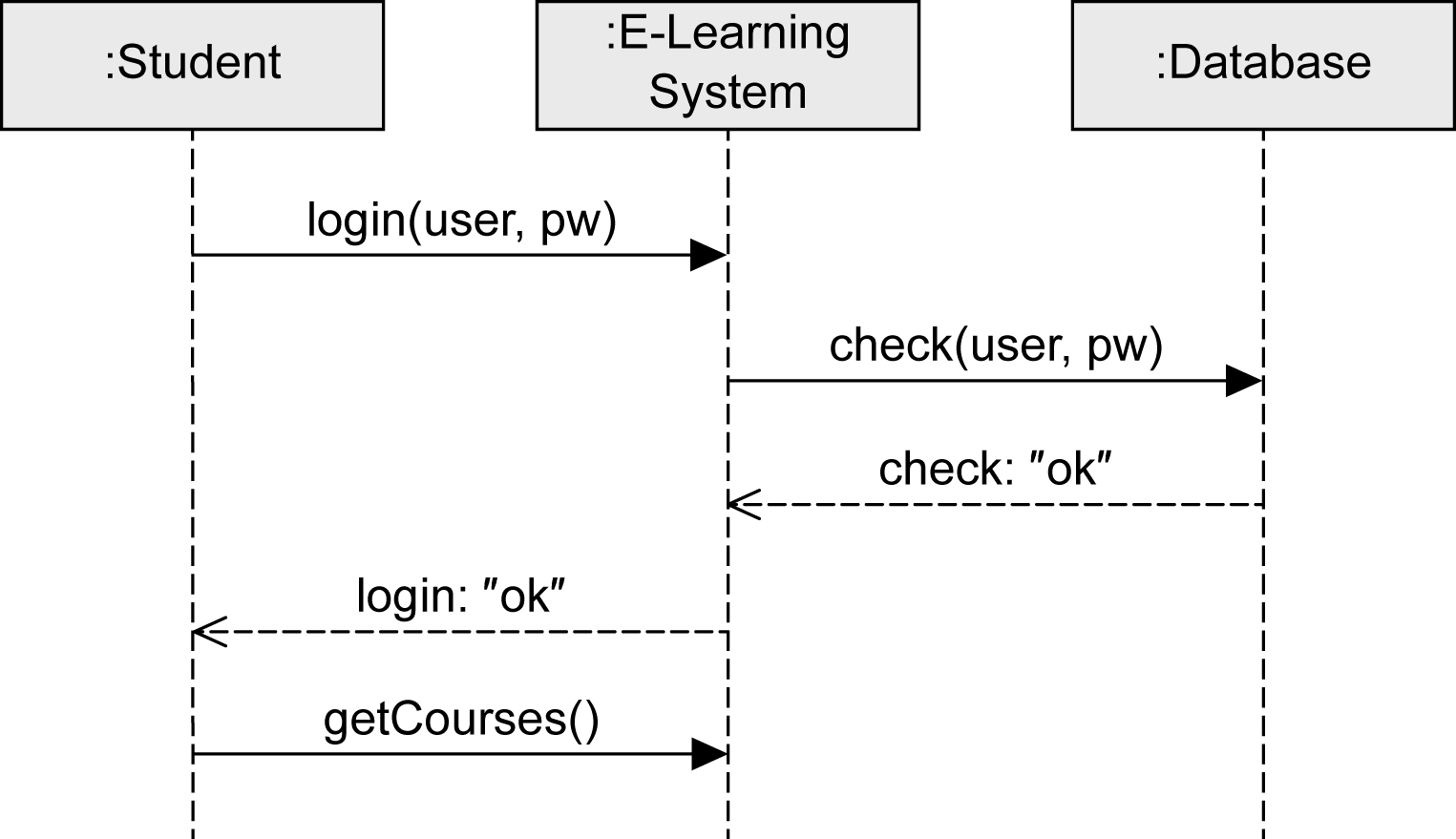 41
Four Types of Interaction Diagrams (2/4)
Communication diagram
Models the relationships between communication partners 
Focus: Who communicates with whom
Time is not a separate dimension
Message order via decimal classification
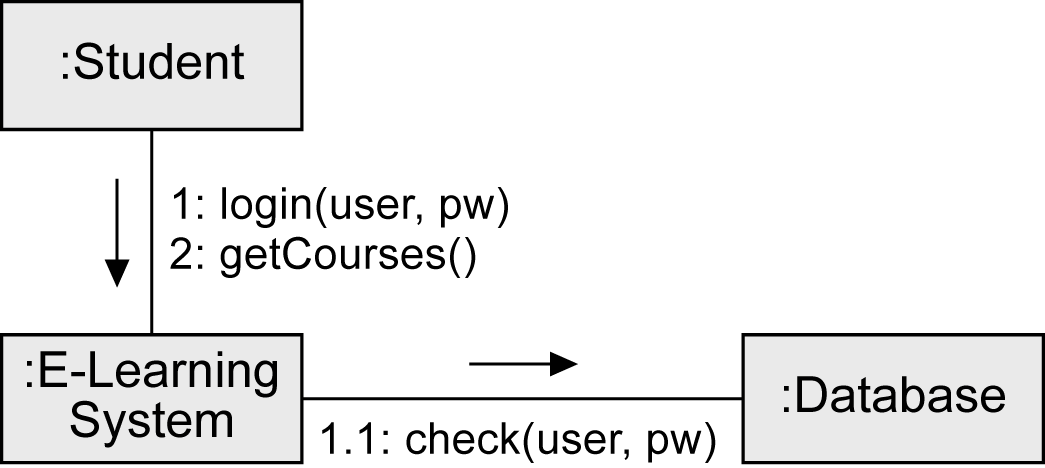 42
Four Types of Interaction Diagrams (3/4)
Timing diagram
Shows state changes of the interaction partners that result from the occurrence of events
Vertical axis: interaction partners
Horizontal axis: chronological order
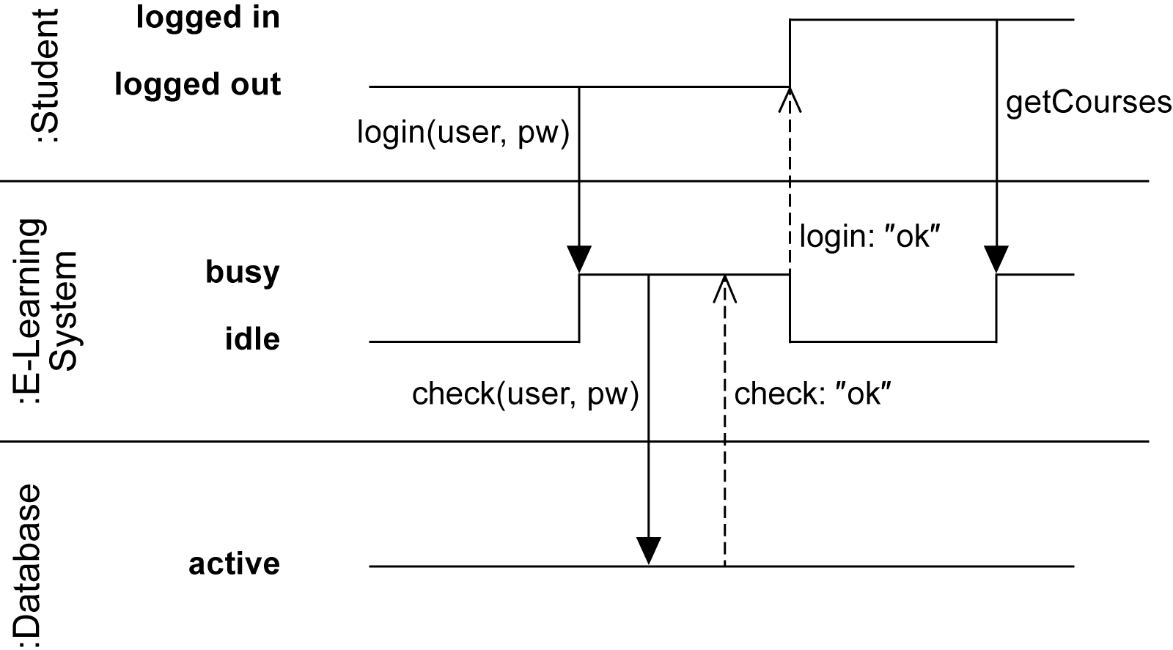 43
Four Types of Interaction Diagrams (4/4)
Interaction overview diagram
Visualizes order of different interactions
Allows to place various interaction diagrams in a logical order
Basic notation concepts of activity diagram
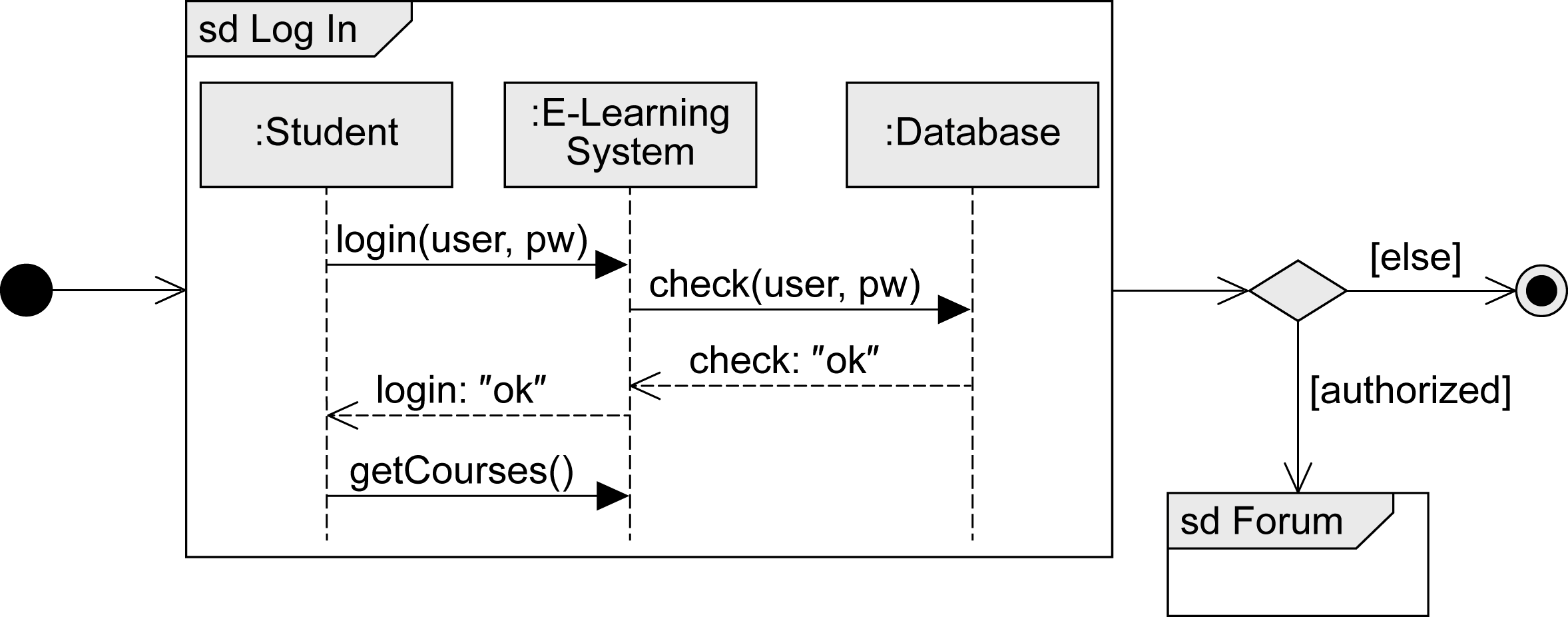 44
Notation Elements (1/2)
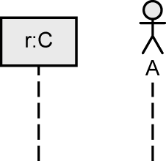 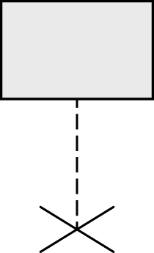 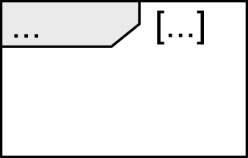 45
Notation Elements (2/2)
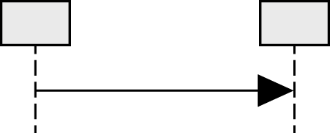 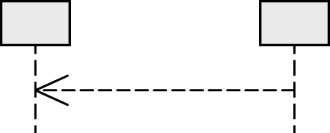 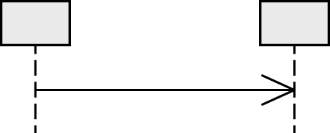 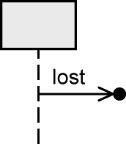 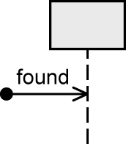 46